Eyfs Phonics parent workshop
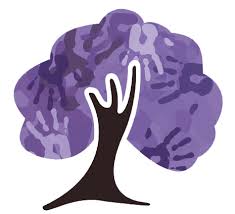 What is phonics?
In school, we follow the Twinkl Phonics programme. Twinkl Phonics is a resource approved by the Department for Education and Skills which consists of six phases. It is a systematic approach to learning to read and write fluently.
Phonics is recommended as the first strategy that children should be taught in helping them learn to read. It runs alongside other teaching methods such as Shared Reading to help children develop all the other vital reading skills and hopefully give them a real love of reading.
It allows children to build up a toolkit to segment, blend and understand the words found in their books. 
AIM: fluent readers by the age of seven. 

DO NOT underestimate the POWER of a picture book!
terminology
Phoneme – a sound
 
Graphemes – a sound written down
 
Segmenting and blending – using Phonics sounds they know to break it up and stick it back together
 
Digraph – two letters that make one sound
 
Trigraph – three letters that make one sound

Split digraph – Phase 5/6      a_e like in cake       or        i_e like in shine
What does a phonics session look like
Phase 1
Phase 1
Seven aspects and three strands
Aspect 1: General sound discrimination – environmental sounds
Aspect 2: General sound discrimination – instrumental sounds
Aspect 3: General sound discrimination – body percussion
Aspect 4: Rhythm and rhyme
Aspect 5: Alliteration
Aspect 6: Voice sounds
Aspect 7: Oral blending and segmenting
[Speaker Notes: Not just about reading and writing covers lots of other areas. Used for PSED in class to explore situations.]
Phonics website game ideas – phase 1
Aspect 1: General sound discrimination – environmental sounds
Website - Phonics play – Parents- Phase 1 
Game - sound starters – press the button – can you recognise the sound?
Game - welcome to the zoo – listen to the animal noise, can they identify the animal?

Website - Phonics bloom  - Phase 1 Phonics games
Game - match the sounds – Can they identify the animal from the noise?
Game - what’s behind the door - Can they identify the animal from the noise with no visual clues?
Phase 2
Phase 2
Set 1: s, a, t, p
Set 2: i, n, m, d
Set 3: g, o, c, k
Set 4: ck, e, u, r
Set 5: h, b, f, ff, l, ll, ss
Phonics website game ideas – phase 2
Website - Phonics play – Parents- Phase 2 
Game – Buried treasure – Read the word and decide if it’s real or fake. If it’s real put it in the treasure box, if it’s fake put it in the bin.
Game – Dragons den - Read the word and decide if it’s real or fake. If it’s real feed it to the green dragon, if it’s fake feed it to the red dragon.
Game – Picnic on pluto - ‘Bob’ the alien loves real words, while his best friend ‘Obb’ loves fake words. Sound each word and try to give them their favourite treats!
Game – pick a picture – read the word and click on the matching picture.
Website - Phonics bloom  - Phase 2 Phonics games
Game – Fishy Phonics - Read the words in the cloud and then use your fishing skills to try and catch the matching picture 
Game – flash cards - Say the sound that appears on each of the pirate ships. How many sounds can you say correctly?
Game – match cards - Sound out the top word then say what you see in the three pictures. Move the correct picture onto the word to see if they match.
Game – Odd and Bob - ‘Bob’ the alien loves real words, while his best friend ‘Odd’ loves fake words. Sound each word and try to give them their favourite treats!
Game – Odd sound out - Sound the picture in each card and focus on the first sound you make for each word. Can you find the odd sound out?
Geraldine giraffe
Ask your child what sound they are learning in Phonics this week and explore that sound using Geraldine giraffe on you tube e.g. for ‘a’ just type ‘geraldine giraffe a’.
Jolly phonics
Ask your child what sound they are learning in Phonics this week and explore that sound using Jolly Phonics on youtube e.g. for ‘a’ just type ‘jolly phonics a’.
Phase 3
Set 6: j, v, w, x
Set 7: y, z, zz, qu
Consonant digraphs: ch, sh, th, ng
Vowel digraphs: ai, ee, igh, oa, oo, ar, or, ur, ow, oi, ear, air, ure, er
Phase 4
This phase consolidates all the children have learnt in the previous phases.

Focuses on blends such as bl, cl, st
Phase 5
Children will be taught new graphemes and alternative pronunciations for these graphemes.
Vowel digraphs: wh, ph, ay, ou, ie, ea, oy, ir, ue, aw, ew, oe, au
 Split digraphs: a_e, e_e, i_e, o_e, u_e
Phase 6
The focus is on learning spelling rules for suffixes.

-s       	-es 	     -ing       -ed
-er 	       -est   	-y 	     -en
-ful        -ly 	     -ment    -ness
segmenting
segmenting
Breaking down words for spelling.
cat
c  a  t
segmenting
queen
qu  ee  n
blending
blending
Building words from phonemes to read.
c  a  t

cat
blending
qu  ee  n

queen
The importance of talk in reading and writing
Reading and writing floats on a bed of talk
Play, chat, read!

Literacy involves encouraging children to link sounds and letters and to begin to read and write. Children must have access to a wide range of reading materials (books, poems, and other written materials) to ignite their interest.
[Speaker Notes: Not just about reading and writing covers lots of other areas. Used for PSED in class to explore situations.]
Resourceshttp://www.phonicsplay.co.uk
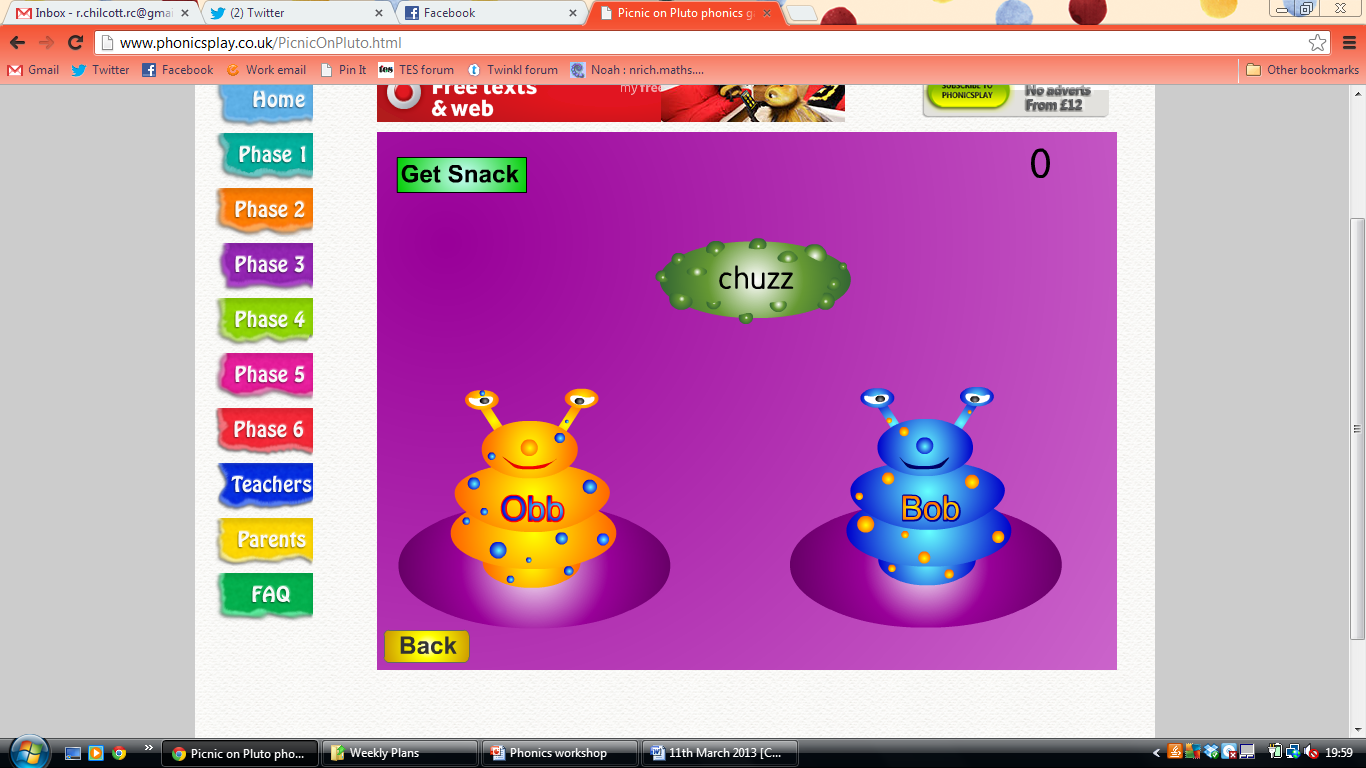 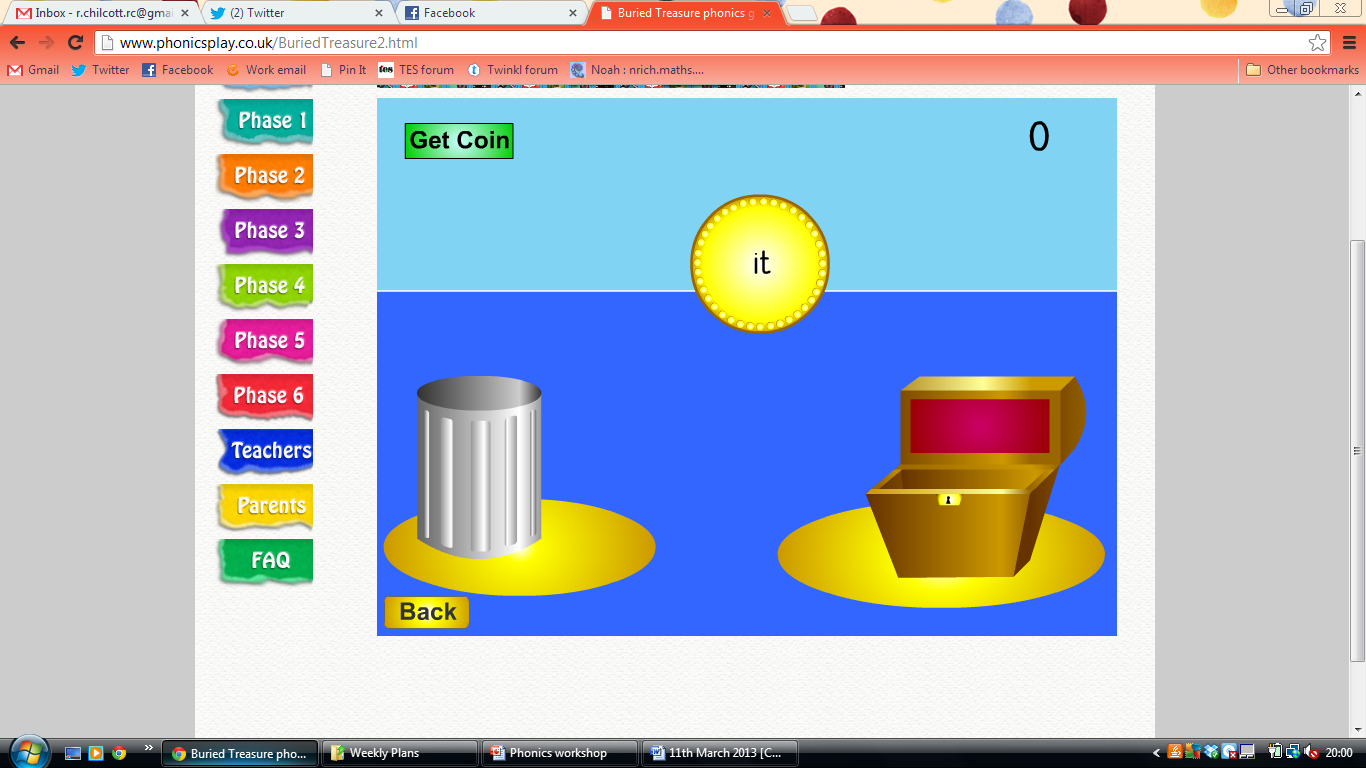 https://www.talk4writing.co.uk/

https://talestoolkit.com

 https://www.phonicsbloom.com/

https://learnenglishkids.britishcouncil.org/helping-your-child/learning-english-through-picture-books
The littlest of people have the biggest potential
Phonics makes a difference where it matters,
early on, setting children up for later success.

‘The strong focus on phonics and reading in school enables the pupils to make good progress, achieve well and enjoy books’ Ofsted February 2017
[Speaker Notes: Not just about reading and writing covers lots of other areas. Used for PSED in class to explore situations.]
Thank you for coming, if you have any questions we will be happy to answer them now 